Li AC, Kaura A, Sunderland N, Dhillon PS, Scott PA
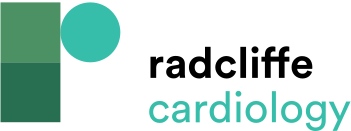 Figure 4: Meta-Analysis Of Therapy Reduction Versus Conventional Implantable Cardioverter Defibrillator Programming On Risk Of Death
Citation: Arrhythmia & Electrophysiology Review 2016;5(2):110–6
https://doi.org/10.15420/aer.2016.12.2
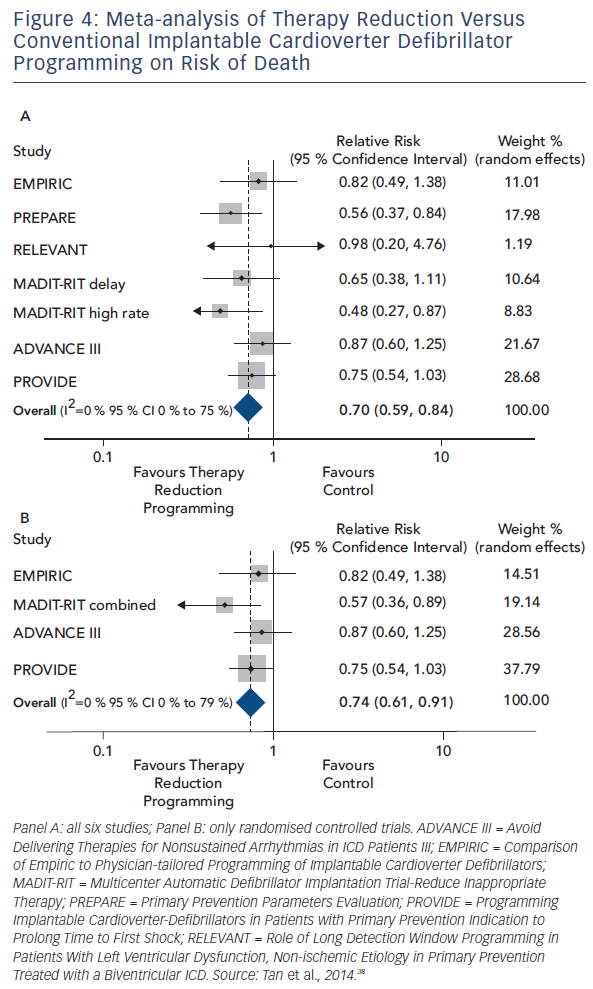